Χημική
Πυρηνική
Κινητική
Μετατροπές 
ενέργειας
Ηλεκτρική
Δυναμική
Φως
Ήχος
Θερμότητα
Μερκ. Παναγιωτόπουλος - Φυσικός         www.merkopanas.blogspot.gr
1
Δυναμική Ενέργεια
Μερκ. Παναγιωτόπουλος - Φυσικός         www.merkopanas.blogspot.gr
2
Ένα σώμα μπορεί ν’ αποθηκεύσει ΕΝΕΡΓΕΙΑ λόγω της ΘΕΣΗΣ του. Η αποθηκευμένη ενέργεια λέγεται ΔΥΝΑΜΙΚΗ, γιατί όταν αυτή υπάρχει το σώμα μπορεί να παράγει έργο.
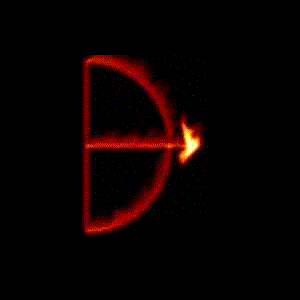 Η τεντωμένη χορδή ενός τόξου έχει Δυναμική Ενέργεια λόγω της θέσης της.
Η Χημική Ενέργεια των καυσίμων είναι Δυναμική Ενέργεια, λόγω της θέσης των ηλεκτρικών φορτίων στα μόρια.
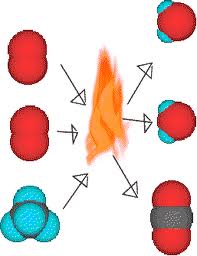 Μερκ. Παναγιωτόπουλος - Φυσικός         www.merkopanas.blogspot.gr
3
Εμείς, με ποια Δυναμική ενέργεια θ’ ασχοληθούμε;
Θ’ ασχοληθούμε με τη Βαρυτική Δυναμική Ενέργεια, τη δυναμική ενέργεια που έχει ένα σώμα γιατί βρίσκεται σε υπερυψωμένη θέση (ως προς ένα επίπεδο που εμείς καθορίζουμε ως αρχή μέτρησης της απόστασης).
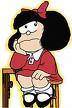 Μερκ. Παναγιωτόπουλος - Φυσικός         www.merkopanas.blogspot.gr
4
Βαρυτική Δυναμική Ενέργεια
Μερκ. Παναγιωτόπουλος - Φυσικός         www.merkopanas.blogspot.gr
5
WF = F.h
Για να κινηθεί το σώμα προς τα πάνω χρειάζεται το μέτρο της F να είναι τουλάχιστον ίσο με το μέτρο του βάρους w του σώματος ( F = w ).
θέση A
WF = w.h
= m.g.h
υ
h
Το μέτρο της βαρυτικής δυναμικής ενέργειας σώματος που βρίσκεται σε ύψος h είναι ίσο με το έργο που παρήχθη για την ανύψωσή του σ’ αυτό το ύψος ενάντια στη βαρύτητα.
F
θέση Γ
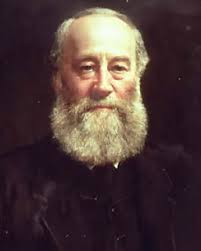 w
Η ενέργεια είναι μονόμετρο μέγεθος με μονάδα μέτρησης το 1J (Joule)
UA = m.g.h
J. P. Joule
(1818-1889)
Μερκ. Παναγιωτόπουλος - Φυσικός         www.merkopanas.blogspot.gr
6
Η δυναμική ενέργεια ενός σώματος σε ύψος h ως προς την αρχική θέση, είναι ανεξάρτητη της πορείας που ακολούθησε το σώμα για να φτάσει σ’ αυτό το ύψος.
UA = m.g.h
UA = m.g.h
UA = m.g.h
θέση A
h1
h2
h
h
h
Μερκ. Παναγιωτόπουλος - Φυσικός         www.merkopanas.blogspot.gr
7
Η Βαρυτική Δυναμική Ενέργεια που έχει ένα σώμα στη Γη είναι αποτέλεσμα της αλληλεπίδρασης του σώματος με τη Γη.
UΑ = m.g.h
θέση A
w
h
Στη θέση Α το σώμα έχει βαρυτική δυναμική ενέργεια UΑ=m.g.h, επειδή τόση είναι η διαφορά της ενέργειας ανάμεσα στη θέση Α και στην επιφάνεια της Γης, που τη θεωρούμε ως επίπεδο αναφοράς με δυναμική ενέργεια ίση με 0.
U Γης = 0
Μερκ. Παναγιωτόπουλος - Φυσικός         www.merkopanas.blogspot.gr
8
Κινητική Ενέργεια
Μερκ. Παναγιωτόπουλος - Φυσικός         www.merkopanas.blogspot.gr
9
x
= ½m.υ2
= m.a.(½a.t2)
= ½m.(a.t)2
WF = F.x
= Κ
= (m.a).x
Το σώμα απέκτησε κίνηση (ταχύτητα υ ) από τη δράση της δύναμης F.
Το έργο της F είναι ίσο με την ενέργεια που απέκτησε το σώμα λόγω της κίνησής του, την Κινητική Ενέργεια Κ.
Κ = ½ m . υ 2
Μερκ. Παναγιωτόπουλος - Φυσικός               www.merkopanas.blogspot.gr
10
Έργο βάρους
Μερκ. Παναγιωτόπουλος - Φυσικός         www.merkopanas.blogspot.gr
11
Ww (Α   Γ) = w.h
υαρχ =0
αρχική θέση A
w
w
= m.g.h =
= m.g.(½g.t2)
= ½m.(g.t)2 =
h
= ½m.υ 2
= Κτελ
τελ
Στην ελεύθερη πτώση του σώματος το έργο του βάρους είναι θετικό και ίσο με την Κινητική ενέργεια που έχει το σώμα στο τέλος της κίνησής του (μόλις φτάνει στο έδαφος).
τελική θέση Γ
Μερκ. Παναγιωτόπουλος - Φυσικός         www.merkopanas.blogspot.gr
12
Θεώρημα μεταβολής κινητικής ενέργειας 
(Θεώρημα Έργου – Ενέργειας)
Μερκ. Παναγιωτόπουλος - Φυσικός         www.merkopanas.blogspot.gr
13
υαρχ =0
ΚΑ(αρχ) = 0
αρχική θέση A
ΔΚ = ΚΓ(τελ) – ΚΑ(αρχ) =
w
= ΚΓ(τελ)
= Ww
h
ΔΚ = WFολ
τελική θέση Γ
Η μεταβολή ΔΚ της κινητικής ενέργειας ενός σώματος είναι ίση με το αλγεβρικό άθροισμα Wολ των έργων όλων των δυνάμεων που δρουν στο σώμα ή είναι ίση με το έργο της συνισταμένης δύναμης.
Μερκ. Παναγιωτόπουλος - Φυσικός         www.merkopanas.blogspot.gr
14
Μηχανική Ενέργεια
Ονομάζουμε το άθροισμα της Κινητικής με τη Δυναμική ενέργεια.
ΕΜ = Κ + U
Μερκ. Παναγιωτόπουλος - Φυσικός         www.merkopanas.blogspot.gr
15
Διατήρηση της Μηχανικής Ενέργειας
υαρχ=0
αρχική θέση A
Εφόσον το σώμα κινείται από τη θέση Α στη θέση Γ και τελικά στο έδαφος (θέση Δ) μόνο με την επίδραση του βάρους του, η Μηχανική του Ενέργεια παραμένει συνέχεια σταθερή.
w
θέση Γ
h
υΓ
w
hΓ
UΓης = 0
τελική θέση Δ
υτελ
w
Μερκ. Παναγιωτόπουλος - Φυσικός            www.merkopanas.blogspot.gr
16
Ενεργειακή μελέτη της ελεύθερης πτώσης ενός σώματος
θέση Α
υαρχ=0
αρχική θέση A
EΜ = KA + UA
= m.g.h
= Umax
w
θέση Γ
θέση Γ
h
EΜ = KΓ + UΓ =
υΓ
w
hΓ
= ½m.υΓ2 + m.g.hΓ
θέση Δ
τελική θέση Δ
υτελ
UΓης = 0
w
EΜ = ΚΔ + UΔ
= ½m.υτ2
= Kmax
Μερκ. Παναγιωτόπουλος - Φυσικός            www.merkopanas.blogspot.gr
17
Η Ισχύς
Μερκ. Παναγιωτόπουλος - Φυσικός         www.merkopanas.blogspot.gr
18
Επειδή ο ορισμός του έργου δεν λέει τίποτε για το χρόνο που χρειάζεται γι’ αυτό, η ΙΣΧΥΣ   (Ρ ) συνδέει αυτά τα δύο μεγέθη.
Μονάδα μέτρησης:
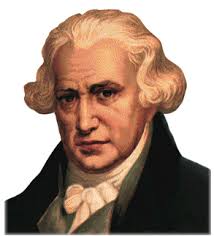 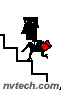 Η ισχύς εκφράζει το ρυθμό με τον οποίο παράγεται                   (ή καταναλώνεται) το έργο ή τον ρυθμό με τον οποίο μετατρέπεται ενέργεια μιας μορφής σε κάποια άλλη μορφή.
J. Watt
(1736-1819)
Σχέση ισχύος και δύναμης
Μερκ. Παναγιωτόπουλος - Φυσικός         www.merkopanas.blogspot.gr
19
Παρακάτω δίνονται μερικές διευθύνσεις όπου μπορείτε να βρείτε αναρτήσεις με θέμα  « Κινητική και Δυναμική ενέργεια - Ισχύς ».
Μια ανάρτηση ppt του Σταύρου Ζαφειρίου από  εδώ
Μια αγγλόφωνη ανάρτηση ppt του Jefferson lab  από εδώ
Προσομοιώσεις στο http://www.seilias.gr/index.php (Ηλίας Σιτσανλής)  
για τη Βαρυτική Δυναμική Ενέργεια από εδώ
και για τη Διατήρηση της Μηχανικής Ενέργειας από εδώ
Πολλές ερωτήσεις και ασκήσεις στο http://ylikonet.gr
 (Διονύσης Μάργαρης) από εδώ
Μερκ. Παναγιωτόπουλος - Φυσικός         www.merkopanas.blogspot.gr
20
Ερωτήσεις από το βιβλίο
(από σελ. 247)
Μερκ. Παναγιωτόπουλος - Φυσικός         www.merkopanas.blogspot.gr
21
3.  Ένα αντικείμενο, που συγκρατείται ακίνητο, αφήνεται να πέσει ελεύθερα. Να θεωρήσετε την αντίσταση του αέρα αμελητέα και να εξηγήσετε με λίγα λόγια, πώς εφαρμόζετε για το αντικείμενο η αρχή διατήρησης της ενέργειας. Να κάνετε το ίδιο, αν η αντίσταση από τον αέρα δεν θεωρείται αμελητέα.

4.  Ένας αλεξιπτωτιστής πέφτει από το αεροπλάνο και αφού ανοίξει το αλεξίπτωτο, κινούμενος για κάποιο χρονικό διάστημα με σταθερή ταχύτητα, προσγειώνεται στο έδαφος. Στο χρονικό αυτό διάστημα διατηρείται ή όχι η μηχανική ενέργεια του αλεξιπτωτιστή;
5. Στην εικόνα φαίνεται ένα σώμα, το οποίο τίθεται σε κίνηση στο λείο οριζόντιο επίπεδο από μια σταθερή οριζόντια δύναμη F. Μετά από μετατόπιση κατά x, 2x, 3x, η κινητική ενέργεια του σώματος είναι K, 2Κ, 3Κ αντίστοιχα. Δηλαδή η κινητική ενέργεια είναι ανάλογη της μετατόπισης. Πώς το εξηγείτε αυτό;
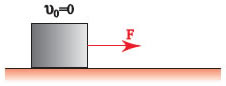 Μερκ. Παναγιωτόπουλος - Φυσικός         www.merkopanas.blogspot.gr
22
7. Τι σημαίνει ότι ένας λαμπτήρας έχει ισχύ 100W; Το κόστος λειτουργίας ενός λαμπτήρα 100W εξαρτάται από την ισχύ του, το χρόνο που αυτός λειτουργεί, ή και από τα δύο;

8.  Ένα σώμα μάζας m αφήνεται να πέσει από μικρό ύψος h. Αν η αντίσταση του αέρα είναι αμελητέα, να σχεδιαστούν στους ίδιους άξονες ενέργεια - ύψος, η κινητική, η δυναμική και η ολική ενέργεια του σώματος κατά την πτώση του.

*21.  Ένα μεταλλικό σφαιρίδιο κινείται κατακόρυφα προς τα κάτω μέσα σ' ένα υγρό έχοντας, λόγω της αντίστασης του υγρού, σταθερή ταχύτητα υ = 0,05m/s. Αν g = 10m/s2 και το σφαιρίδιο έχει μάζα 0,02kg, η ενέργεια που χάνει μέσα στο υγρό σε κάθε δευτερόλεπτο νομίζετε ότι είναι

A.  0,025mJ.            B.  1,3mJ.            Γ.  10mJ.            Δ.  8,2mJ.
Μερκ. Παναγιωτόπουλος - Φυσικός         www.merkopanas.blogspot.gr
23
13. Να χαρακτηρίσετε με (Σ) τις σωστές και με (Λ) τις λανθασμένες προτάσεις:
Α. H ταχύτητα και η κινητική ενέργεια ενός σώματος που κινείται σε οριζόντιο επίπεδο, αναλύονται σε δύο συνιστώσες η κάθε μία.
Β. H ταχύτητα ενός σώματος μπορεί να μεταβάλλεται, αν το έργο της συνισταμένης δύναμης που ασκείται στο σώμα είναι μηδέν.
Γ.  Αν η ταχύτητα ενός σώματος διπλασιαστεί, θα διπλασιαστεί και η κινητική του ενέργεια.
Δ.  H κινητική ενέργεια ενός συστήματος σωμάτων, είναι ίση με το άθροισμα των κινητικών ενεργειών των σωμάτων του συστήματος.
Ε.  Αν ένα σώμα αφεθεί να κινηθεί σε λείο κεκλιμένο επίπεδο μόνο με την επίδραση του βάρους του, τότε: To έργο του βάρους, είναι ίσο με την ελάττωση της δυναμικής ενέργειας η οποία είναι ισόποση με την αύξηση της κινητικής του ενέργειας.
Λ
Σ
Λ
Σ
Σ
Μερκ. Παναγιωτόπουλος - Φυσικός         www.merkopanas.blogspot.gr
24
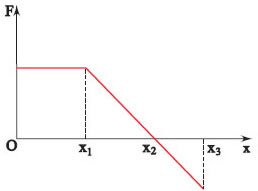 *18.  Ένα σώμα είναι ακίνητο σε λείο οριζόντιο επίπεδο. Ασκούμε στο σώμα οριζόντια δύναμη, που η τιμή της μεταβάλλεται, όπως φαίνεται στη γραφική παράσταση. Ποιες από τις παρακάτω προτάσεις είναι σωστές και γιατί;
Σ
Α.  Από O έως x1 η κινητική ενέργεια του σώματος αυξάνεται.
Β.  Από x1 έως x2 η κινητική ενέργεια του σώματος αυξάνεται.
Γ.  Από O έως x1 στο σώμα προσφέρεται ενέργεια μέσω του έργου της δύναμης με σταθερό ρυθμό.
Δ.  Από x1 έως x2 η κινητική ενέργεια του σώματος ελαττώνεται.
Σ
Λ
Λ
25.  Ποιες από τις παρακάτω προτάσεις είναι σωστές ή λάθος;
Α.  Ένα αντικείμενο που είναι ακίνητο δεν μπορεί να έχει ενέργεια.
Γ. H βαρυτική δυναμική ενέργεια είναι το μόνο είδος δυναμικής ενέργειας που εμφανίζεται στη φύση.
Δ. Ένα αντικείμενο το οποίο δεν κινείται μπορεί να έχει δυναμική ενέργεια.
Λ
Λ
Σ
Μερκ. Παναγιωτόπουλος - Φυσικός         www.merkopanas.blogspot.gr
25
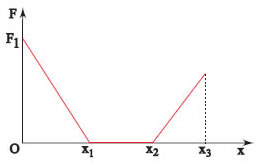 *19. Σ' ένα σώμα που ηρεμεί σε λείο οριζόντιο επίπεδο ασκείται οριζόντια δύναμη που η τιμή της μεταβάλλεται όπως φαίνεται στη γραφική παράσταση. Ποια ή ποιες από τις παρακάτω προτάσεις είναι σωστή ή σωστές και γιατί.
Σ
Α.  H κινητική ενέργεια του σώματος είναι μέγιστη στη θέση x3.
Β.  Από τη θέση O έως τη θέση x1, η κινητική ενέργεια του σώματος αυξάνεται.
Γ.  H κινητική ενέργεια του σώματος στη θέση x1 είναι F1x1.
Δ.  H κινητική ενέργεια τους σώματος στη θέση x1 είναι μικρότερη από την κινητική του ενέργεια στη θέση x2.
Σ
Λ
Λ
Μερκ. Παναγιωτόπουλος - Φυσικός         www.merkopanas.blogspot.gr
26
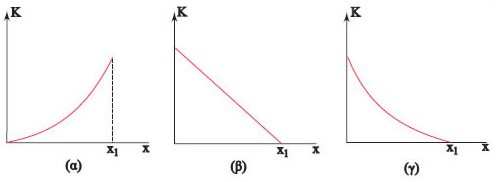 24.  Ένα σώμα ρίχνεται με οριζόντια ταχύτητα υ0 πάνω σε οριζόντιο επίπεδο με το οποίο έχει συντελεστή τριβής ολίσθησης μ. Ποιο από τα παραπάνω διαγράμματα παριστάνει την κινητική ενέργεια του σώματος σε συνάρτηση με τη μετατόπισή του;
26. Av ένα αντικείμενο αφεθεί να πέσει ελεύθερα η βαρυτική δυναμική του ενέργεια μετατρέπεται
Α.  ακαριαία σε κινητική ενέργεια.
Β.  σταδιακά σε κινητική ενέργεια.
Γ.  κατά ένα μέρος σε κινητική ενέργεια.
Δ.  τίποτα από τα παραπάνω.
Ποια από τις προηγούμενες προτάσεις είναι σωστή;
Μερκ. Παναγιωτόπουλος - Φυσικός         www.merkopanas.blogspot.gr
27
Ασκήσεις από το βιβλίο
(από σελ. 251)
Μερκ. Παναγιωτόπουλος - Φυσικός         www.merkopanas.blogspot.gr
28
2.  Ένα σώμα μάζας m = 10kg συγκρατείται σε ύψος h = 20m από το έδαφος.
Α.  Πόση είναι η δυναμική ενέργεια του σώματος, στο ύψος h;
Β. Av αφήσουμε το σώμα ελεύθερο να πέσει, να παραστήσετε γραφικά τη δυναμική του ενέργεια σε συνάρτηση με το ύψος του από το έδαφος.
Δίνεται g = 10m/s2.

3.  Ένα αυτοκίνητο μάζας m = 1.000kg κινείται με σταθερή ταχύτητα 15m/s. Av ο οδηγός εφαρμόσει τα φρένα, στο αυτοκίνητο αναπτύσσεται μια δύναμη τριβής ίση με 7.500Ν. Να βρεθεί σε πόση απόσταση θα σταματήσει το αυτοκίνητο.

4.  Ένα σώμα αφήνεται να πέσει ελεύθερα από ύψος h = 20m. Με τι ταχύτητα φτάνει το σώμα στο έδαφος; Tι ενέργεια είχε το σώμα σε ύψος h και σε ποια μορφή μετατρέπεται τελικά αυτή; 
Δίνεται g = 10m/s2.
Μερκ. Παναγιωτόπουλος - Φυσικός         www.merkopanas.blogspot.gr
29
5.  Ένας γερανός ανεβάζει με σταθερή ταχύτητα ένα κιβώτιο μάζας 2.000kg σε ύψος h = 60m. Av η ανύψωση ολοκληρώθηκε σε χρόνο    t = 2min, να βρείτε την ισχύ που απέδωσε ο γερανός. 
Δίνεται g = 10m/s2.
6.  Ένα σώμα αφήνεται να κινηθεί κατά μήκος του λείου κεκλιμένου επιπέδου. To σώμα μετά από τη διαδρομή ΑΓ εισέρχεται στο οριζόντιο επίπεδο με το οποίο έχει συντελεστή τριβής ολίσθησης      μ = 0,2. Av είναι AΓ = ΓZ = 6m, να βρείτε την ταχύτητα με την οποία φτάνει το σώμα στο σημείο Ζ.
Δίνεται g = 10m/s2.
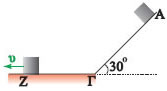 Μερκ. Παναγιωτόπουλος - Φυσικός         www.merkopanas.blogspot.gr
30
8.  Μια μπάλα έχει μάζα m = 2kg και αφήνεται από ύψος h1 = 20m. Μόλις η μπάλα συγκρουστεί με το δάπεδο αναπηδά σε ύψος            h2= 18m. Να βρείτε το ποσοστό της αρχικής μηχανικής ενέργειας της μπάλας που μετατράπηκε σε θερμότητα λόγω της σύγκρουσής της με το δάπεδο. Δίνεται g = 10m/s2.

9.  Ένας μαθητής σπρώχνει ένα κιβώτιο μάζας m = 100kg πάνω σ' έναν οριζόντιο δρόμο με τον οποίο το κιβώτιο έχει συντελεστή τριβής ολίσθησης μ = 0,5. Πόση ενέργεια προσφέρει ο μαθητής στο κιβώτιο, αν το μετατοπίσει με σταθερή ταχύτητα κατά 10m;
Δίνεται g = 10m/s2.

13.  Ένας μαθητής πετάει μια πέτρα κατακόρυφα προς τα επάνω και το μέγιστο ύψος, που φτάνει αυτή είναι h = 40m.
Α. Σε ποιο ύψος η κινητική ενέργεια της πέτρας είναι η μισή της αρχικής της;
Μερκ. Παναγιωτόπουλος - Φυσικός         www.merkopanas.blogspot.gr
31
*17.  Μια μπάλα έχει μάζα m = 1kg και αφήνεται να πέσει ελεύθερα από ύψος  H = 20m.
Α.  Με πόση ταχύτητα φτάνει η μπάλα στο έδαφος;
Β. H ελάττωση της δυναμικής ενέργειας της μπάλας δίνεται όπως γνωρίζουμε από το έργο του βάρους. Να εκφράσετε το ρυθμό μεταβολής της δυναμικής ενέργειας σε συνάρτηση με το χρόνο και να κάνετε το αντίστοιχο διάγραμμα. 
Δίνεται g = 10m/s2.
18. Ένα κιβώτιο μάζας m = 2kg είναι ακίνητο, πάνω σε λείο οριζόντιο επίπεδο. Υποθέστε ότι στο κιβώτιο ασκούμε οριζόντια δύναμη, που η τιμή της μεταβάλλεται όπως φαίνεται στην εικόνα.
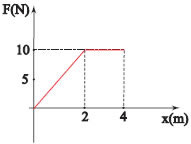 Πόση είναι η ταχύτητα του κιβωτίου όταν η μετατόπιση του είναι 4m;
Μερκ. Παναγιωτόπουλος - Φυσικός         www.merkopanas.blogspot.gr
32
Εφαρμογές 
Ερωτήσεις  -  Ασκήσεις
Μερκ. Παναγιωτόπουλος - Φυσικός         www.merkopanas.blogspot.gr
33
1.  Σώμα μάζας m εκτοξεύεται κατακόρυφα προς τα πάνω από ύψος 10m, με αρχική ταχύτητα 10m/s. Το μέγιστο ύψος που θα φτάσει το σώμα από το έδαφος είναι 
α.  15m.                 β. 20m.                 γ. 25m.                 δ. 40m.
Δίνεται g = 10m/s2.
2.  Ένα σώμα εκτελεί ευθύγραμμη μεταφορική κίνηση με ταχύτητα μέτρου υ. Τότε,
α. αν η κίνηση είναι επιβραδυνόμενη, η κινητική ενέργεια του σώματος θα είναι αρνητική.
β.  αν η ταχύτητα είναι αρνητική, η κινητική ενέργεια του σώματος θα είναι αρνητική.
γ.  το σώμα θα έχει κινητική ενέργεια που θα είναι πάντοτε θετική.
δ.  αν η ταχύτητα αυξάνεται η κινητική ενέργεια θα είναι θετική, ενώ αν η ταχύτητα μειώνεται η κινητική ενέργεια θα είναι αρνητική.
Μερκ. Παναγιωτόπουλος - Φυσικός         www.merkopanas.blogspot.gr
34
Α
Γ
4m
4. Ένα σώμα κινείται σε οριζόντιο δάπεδο και στη θέση Α έχει κινητική ενέργεια 80J. Να βρείτε την κινητική ενέργεια του σώματος στη θέση Γ, όταν η μόνη οριζόντια δύναμη που δέχεται το σώμα είναι η δύναμη της τριβής από το δάπεδο, μέτρου 5Ν. Η απόσταση του Γ από το Α είναι 4m.
3. Σ’ ένα σώμα μάζας m = 4kg το οποίο κινείται σε λείο οριζόντιο επίπεδο με σταθερή ταχύτητα υ1=2m/s, αρχίζει να ασκείται τη στιγμή t=0 οριζόντια δύναμη F=10N, με κατεύθυνση εκείνη της   . Να βρείτε την κινητική ενέργεια του σώματος αρχικά και την κινητική του ενέργεια μετά από μετατόπιση κατά 5m από στιγμή που άρχισε να ασκείται η    .
Μερκ. Παναγιωτόπουλος - Φυσικός         www.merkopanas.blogspot.gr
35